A Critical Introduction to EconomicsSlides based on the book by Jäger/Springler: Ökonomie der Internationalen Entwicklung. Eine kritische Einführung in die VolkswirtschaftslehreChapter 5:Inequality and the distribution of income and wealth
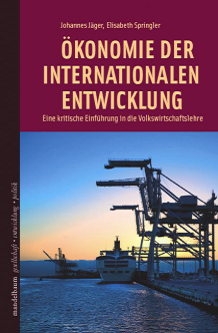 Inequality and Distribution
Personal distribution of income and wealth (Gini coefficient): increasing inequalities
Functional distribution of income: increasing profit share
Primary and secondary distribution of income (redistribution by the state reduces inequality)

Inequality and distribution in different paradigms:

Neoclassical economics
Keynesianism
Political economy
5.1.1 Neoclassical economics: general approach
Theory of marginal productivity explains income (and therefore distribution)
Differences in personal income due to different endowment of resources
Assumes a given distribution of factors of production (and homogenous capital)
5.1.2 Key-concepts in neoclassical economics
Foundations of neoclassical welfare economics
Welfare analysis, implications of state intervention
(1) Foundations of neoclassical welfare economics
Basic assumption: Utility cannot be compared between individuals
Pareto criteria
Pareto optimum

Consumer surplus
Producer surplus
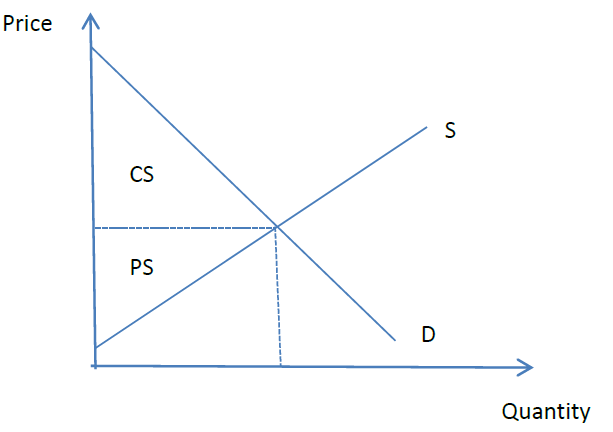 (2) Welfare analysis, implications of state intervention
Market equilibrium maximises welfare (sum of CS and PS)
State intervention reduces the quantity traded
 welfare loss
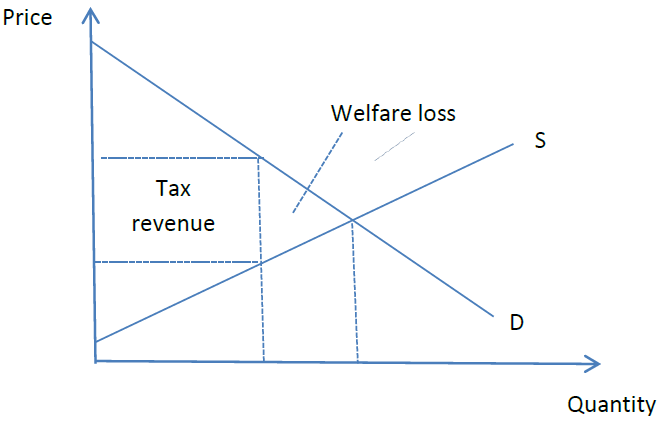 5.1.3 Implications for economic policy
Market income (and therefore income distribution) is Pareto-optimal
State intervention (taxes on goods, price ceilings etc.) lead to a welfare loss

… but tax revenues are needed:
Liberalism “with a human face”
Poll tax
Ramsey taxes
5.2.1 Keynesianism: general approach
Critique of neoclassical marginal productivity theory to explain the distribution of income
Determination of wages
labour market is not a “normal” market but demand depends on profit expectations of firms (investment)
Accumulation of capital and interest rates
Interest rates determined in financial markets (liquidity preference theory)
5.2.2 Key-concepts in Keynesianism
Interest rate crucial for functional distribution of income
Real wages depend on structures and monopoly rents at the goods market
MPC is different for wages and profits
Workers spend what they earn
Capitalists earn what they spend (due to the multiplier effect)
5.2.3 Implications for economic policy
State should redistribute income and wealth (inheritance tax) from capital to labour and high income earners to low income earns
increases demand and therefore output (due to different MPC)

Decrease the interest rate
in order to obtain full employment
5.3.1 Political Economy: general approach
Inequality is an expression of social relations of production and reproduces them
Capitalism implies a very unequal distribution of wealth and income
The distribution of income and wealth is contested
Wealth is produced by labour
Capital is not “a thing” or productive but a social relation
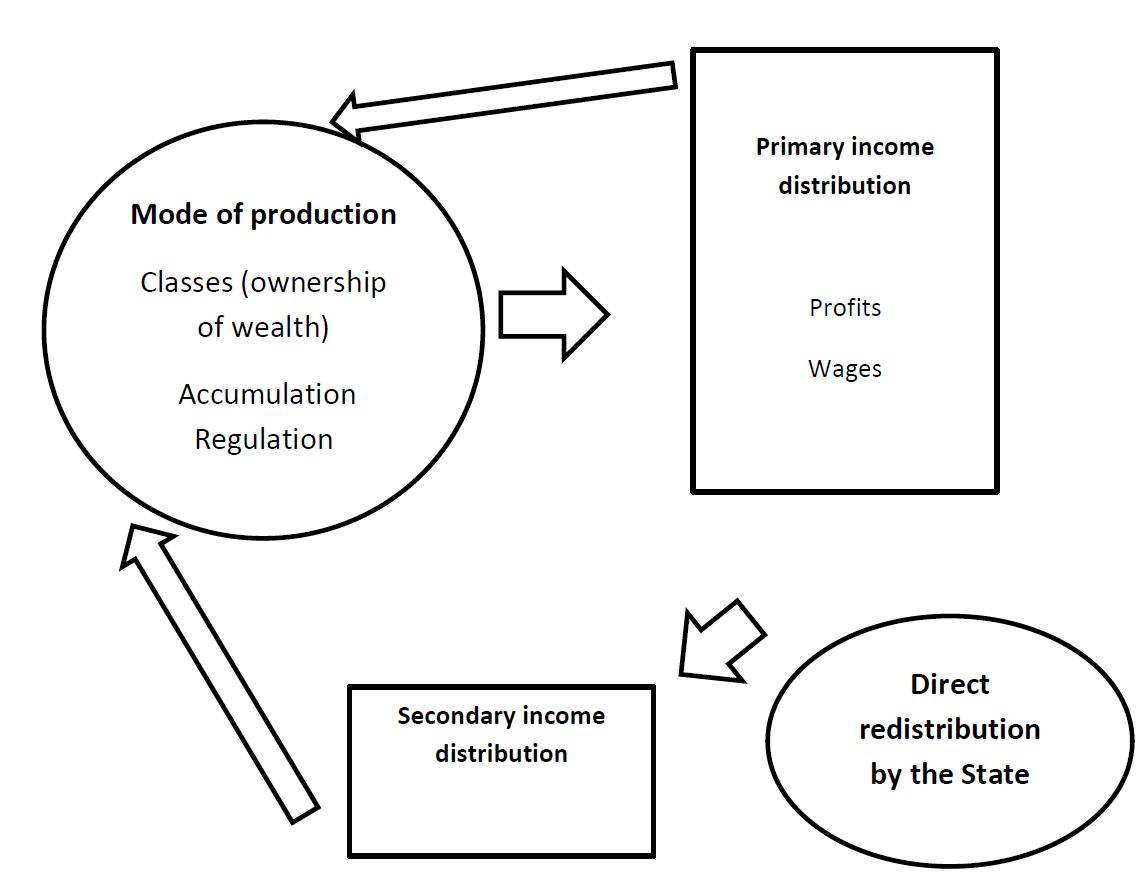 5.3.2 Key-concepts in Political Economy
Determination of primary income distribution
Historical modes of production and distribution
The international and material dimension of inequality
Distribution and growth dynamics
Redistribution by the State
(1) Determination of primary income distribution
Labour saving technical progress (reserve army)
Tendency that wages are determined by societal subsistence level

Contesting the level of the surplus value (and therefore the wage) within (or by changing) the wage relation
Absolute surplus value
Relative surplus value
(2) Historical modes of production and distribution
Liberal / competitive wage relation (-1914)
Stagnating wages
Fordist wage relation (1945-1970)
Institutionalized compromise
Increasing wages with productivity
Neo-liberal wage relation (1980-
Erosion of Fordist wage relation
Stagnating/decreasing wages
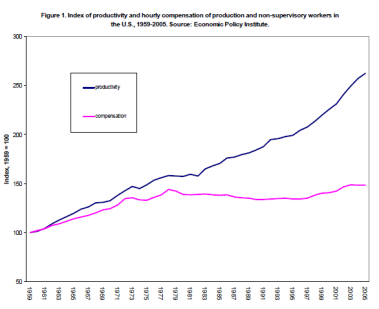 (3) The international and material dimension of inequality
Low wages in the periphery = higher wages and / or profits in the core of the world economy
Conflicts about the use of natural resources (material dimension): 
global oligarchic vs. democratic well-being
(4) Distribution and growth dynamics
Higher wages (redistribution of income) functional for intraverted growth models
Overaccumulation (due to over-exploitation) has caused recent economic crisis
Higer wages would be functional for an intensive dynamic growth regime
(5) Redistribution by the State
Fiscal policy (taxes, government spending) is at the centre of (class) conflict
Modern welfare state redistributes mainly within working class
Redistribution by the State reduces inequality substantially
5.3.3 Implications for economic policy
(Class) struggle over distribution of primary and secondary income and wealth
New distributional patterns during periods of crisis (related to the specific mode of production resp. regime of accumulation)
Reduction of inequality as a central goal
Philosophical debates as instruments for struggle
Reduction of inequality in income, wealth and other multiple forms of inequality
Lower degree of inequality is important for more democratic structures (instead of oligarchic structures)
Measures to reduce inequality
Modify the wage relation (primary income distribution), balanced job complexes
Increase redistributive function of the state (secondary income distribution)